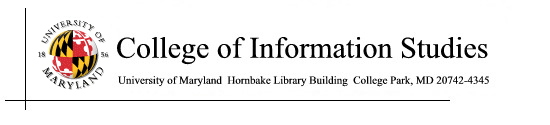 Web Search
Module 6
INST 734
Doug Oard
Agenda
The Web

Crawling

Web search
Query Statistics
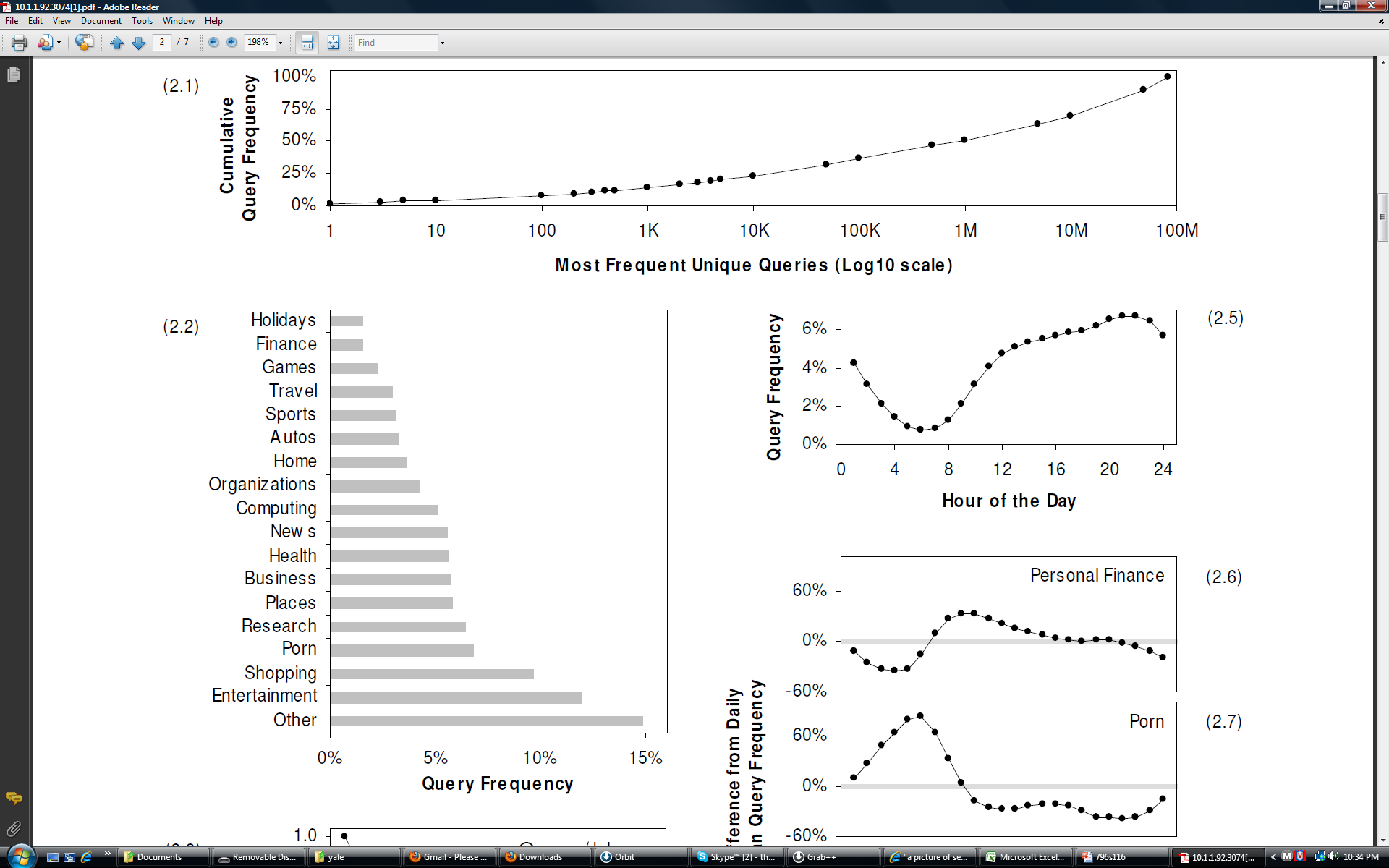 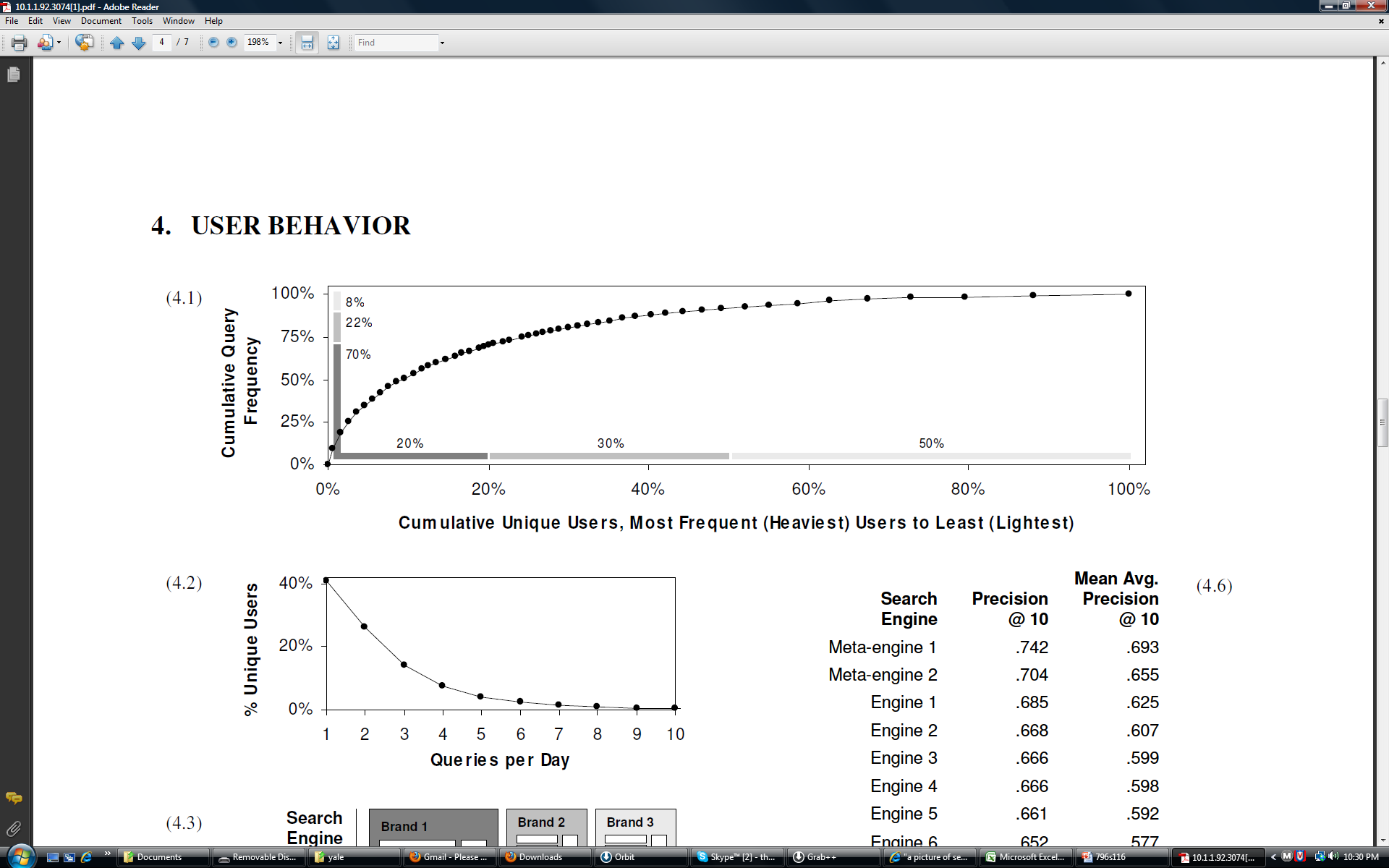 Pass, et al., “A Picture of Search,” 2007
Periodic Daily Variation
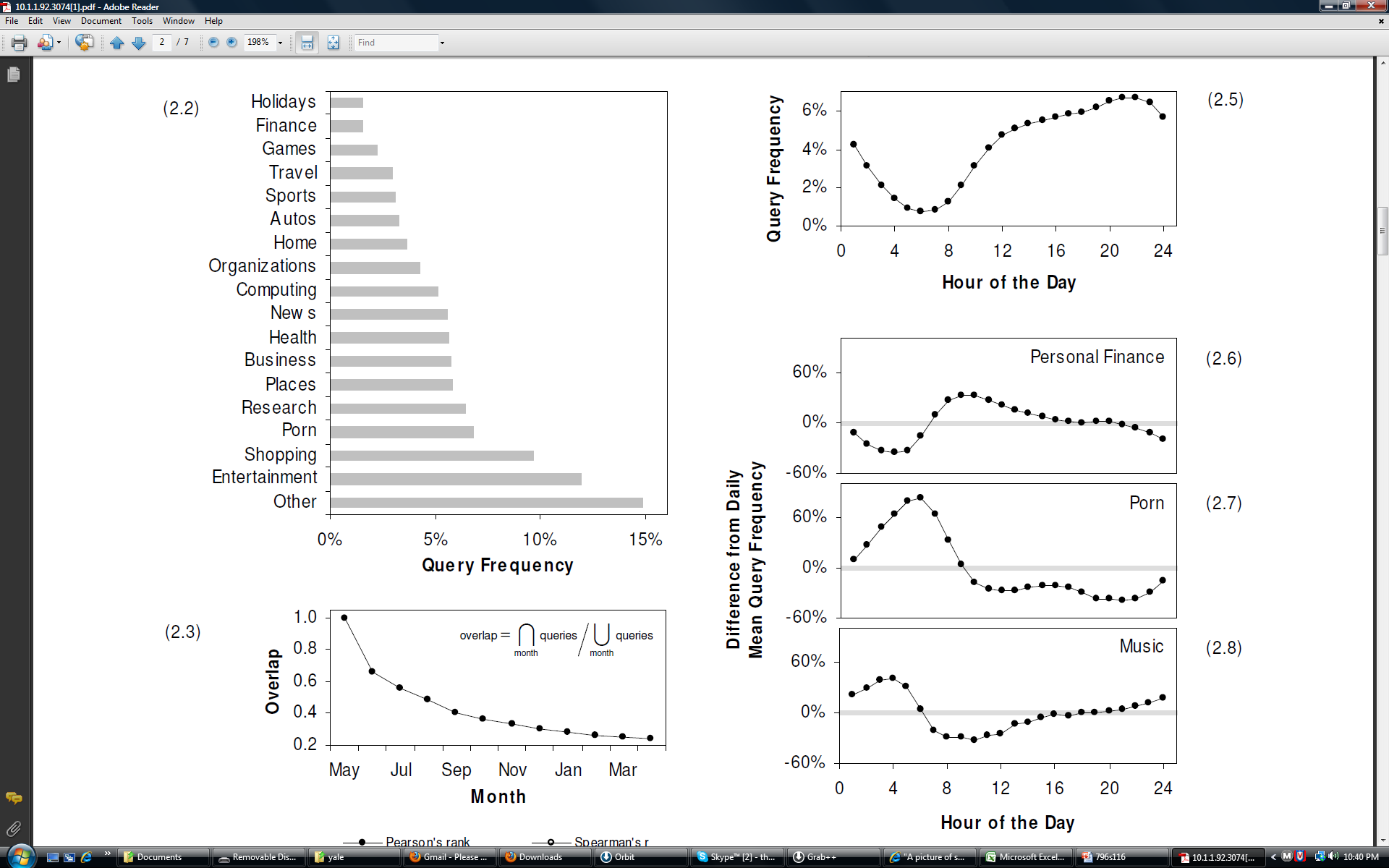 Pass, et al., “A Picture of Search,” 2007
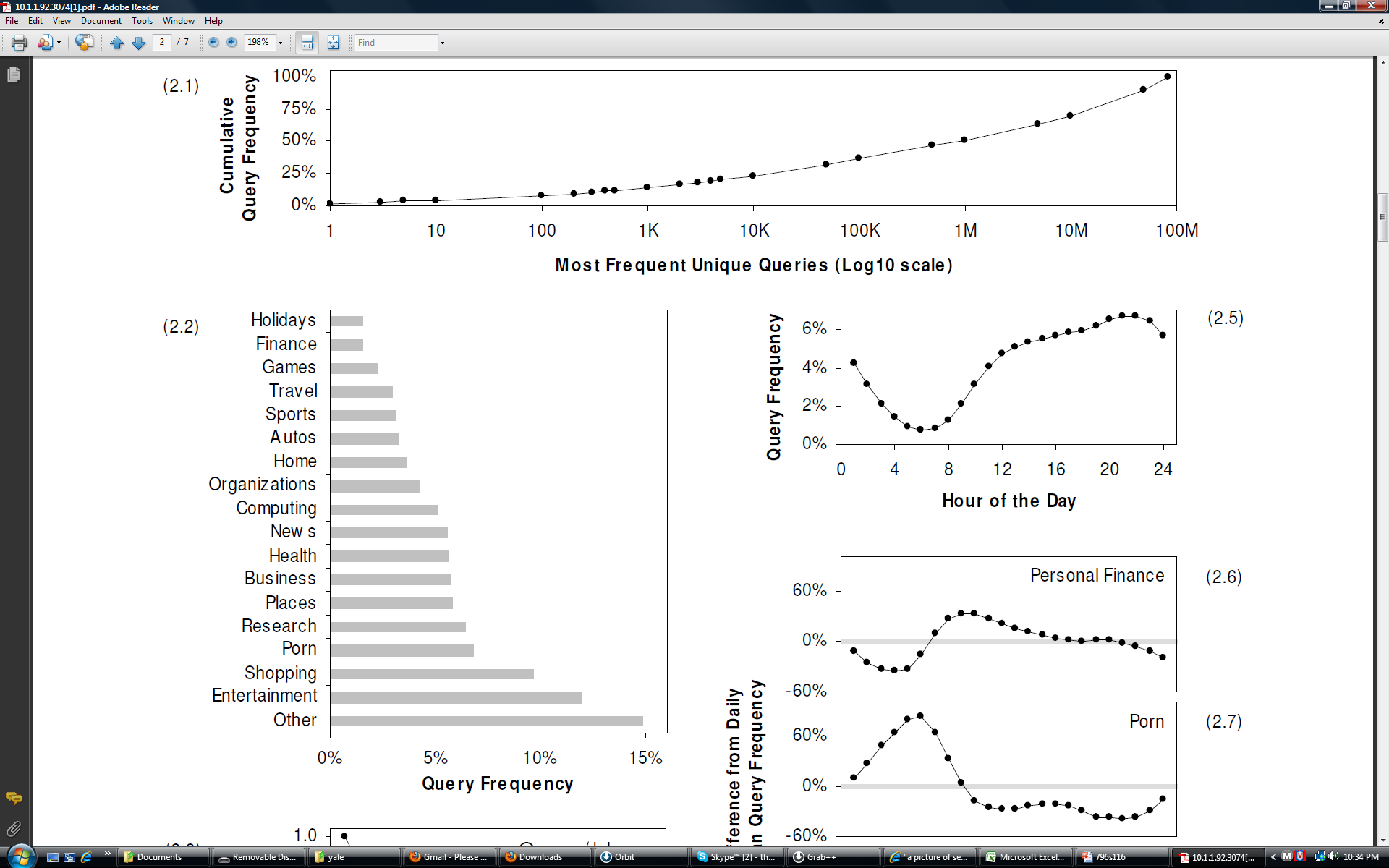 Pass, et al., “A Picture of Search,” 2007
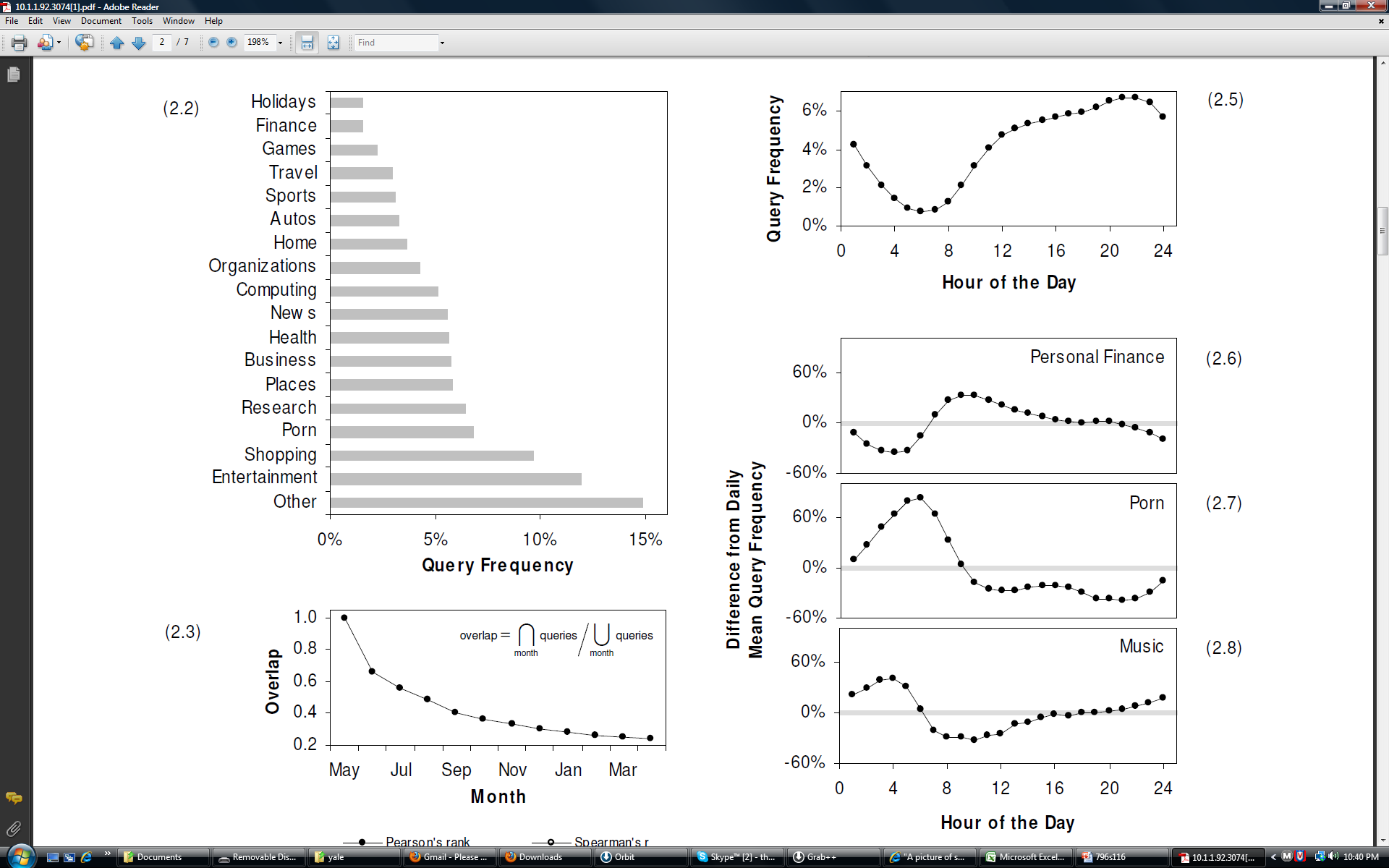 Pass, et al., “A Picture of Search,” 2007
BurstinessQuery: Earthquake
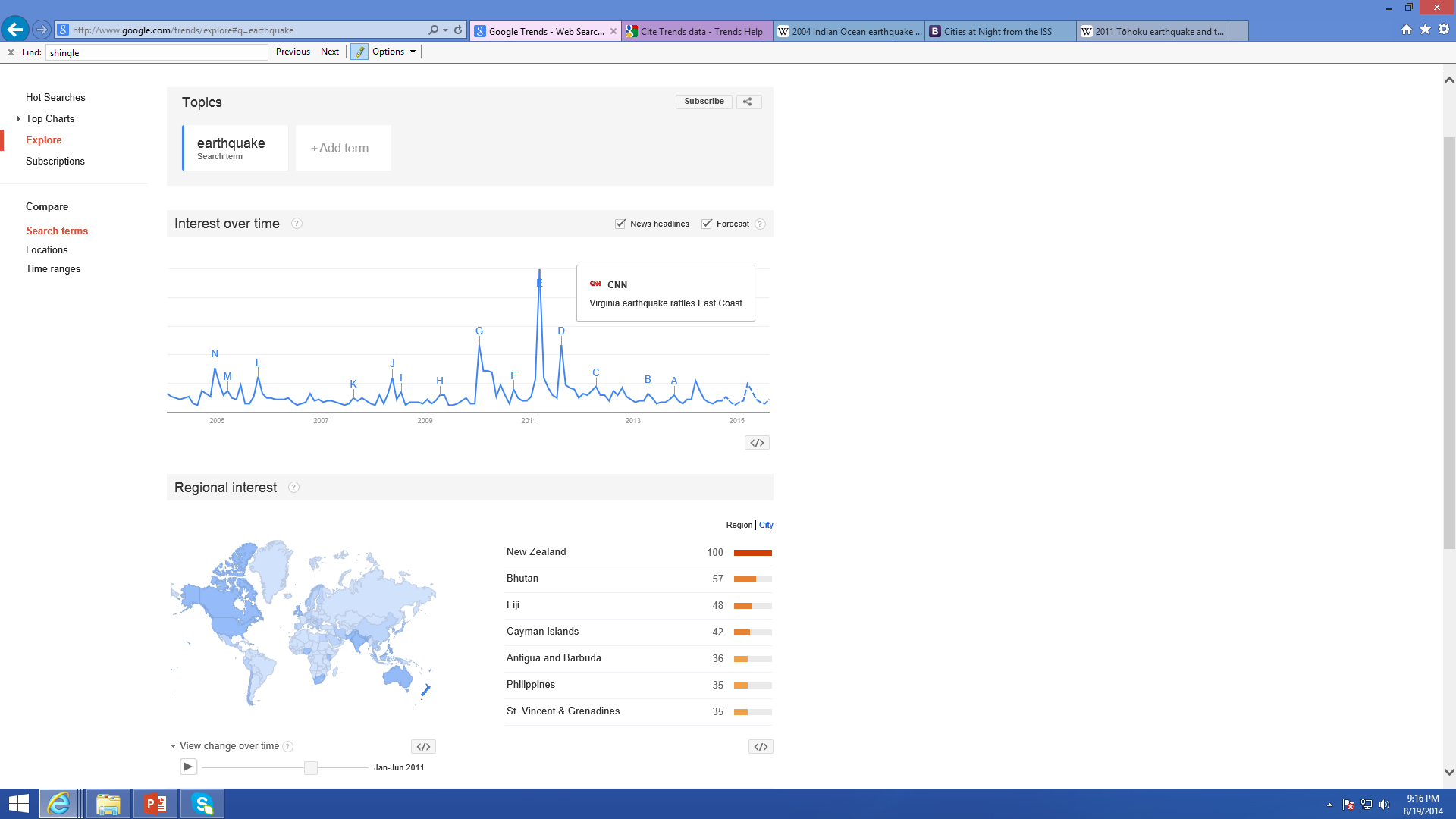 http://www.google.com/trends/
28% of Queries are Reformulations
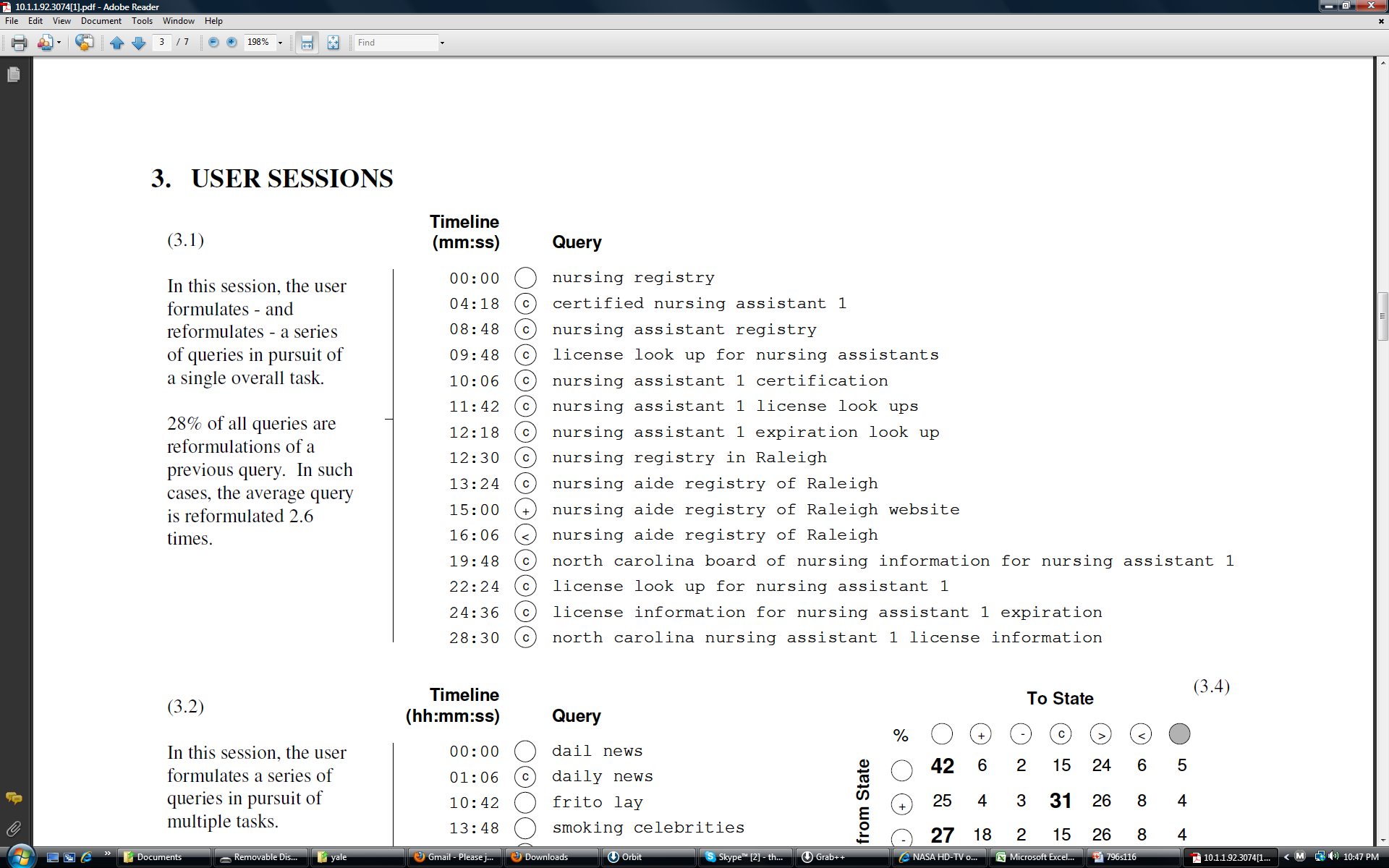 Pass, et al., “A Picture of Search,” 2007
Indexing Anchor Text
A type of “document expansion”
Terms near links describe content of the target

Works even when you can’t index content
Image retrieval, uncrawled links, …
Estimating Authority from Links
Hub
Authority
Authority
Aggregated Search
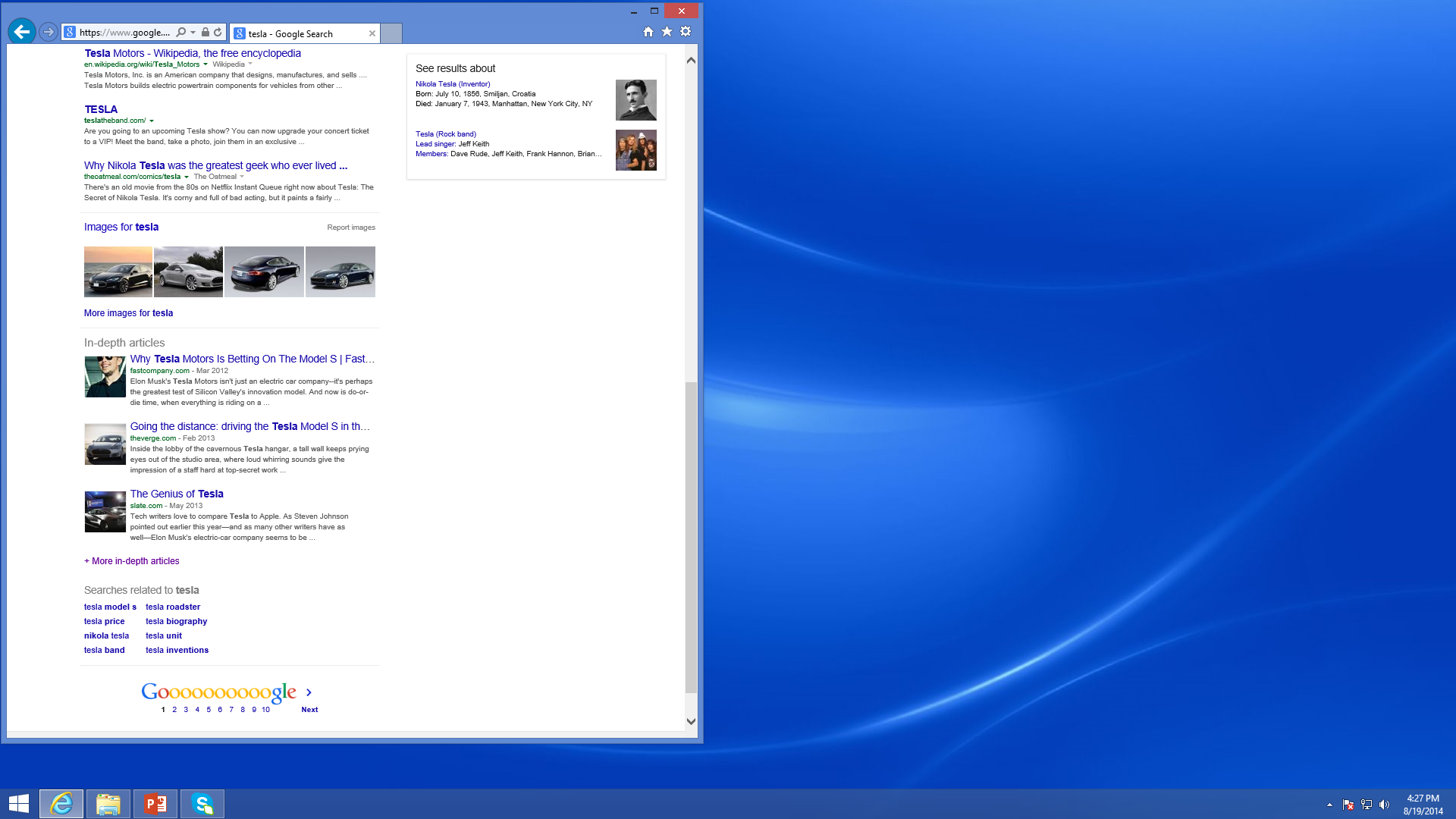 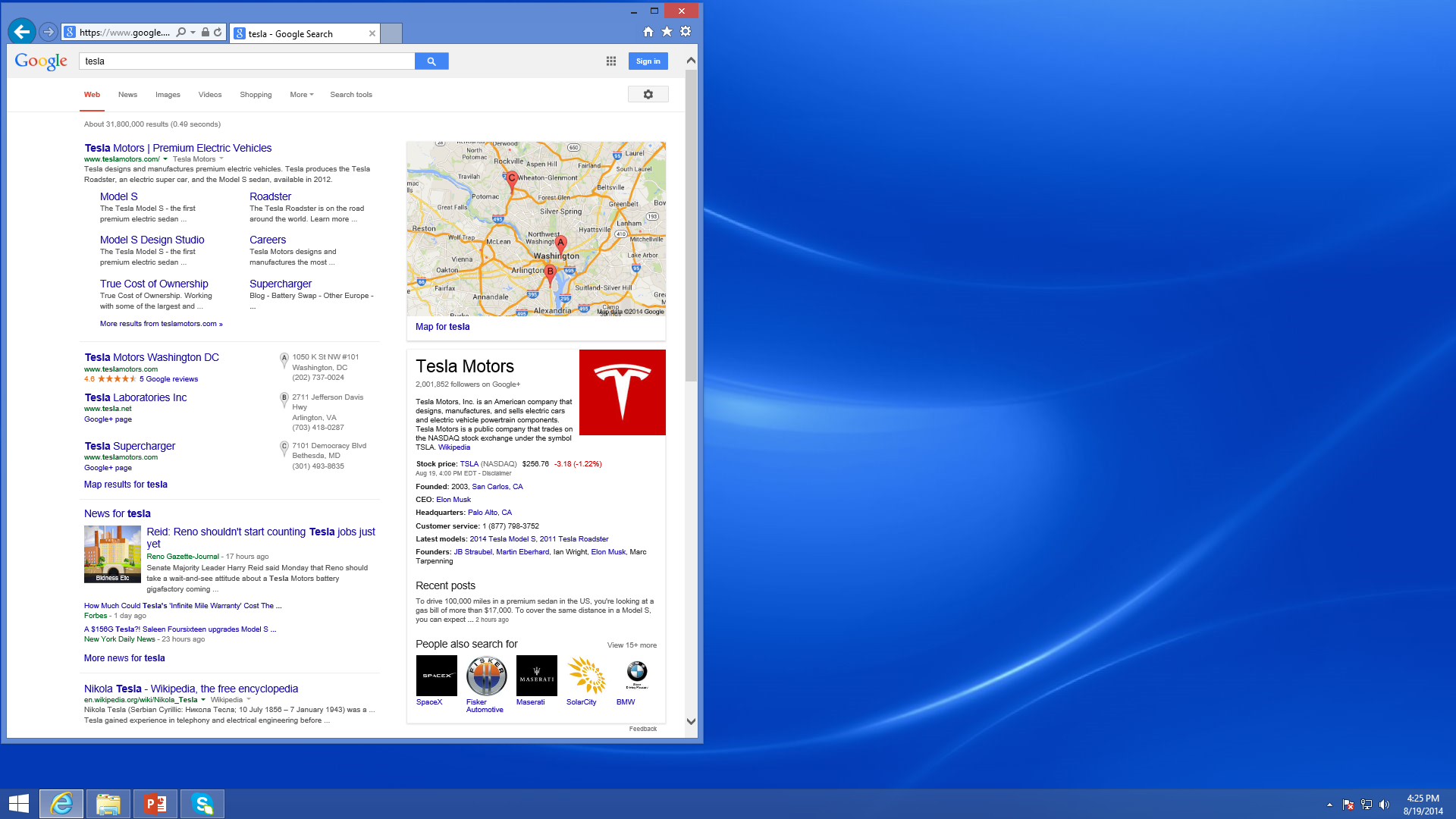 Computational Advertizing
Variant of a search problem
Jointly optimize relevance and revenue

Triangulating evidence
Queries
Clicks
Page visits

Obtaining evidence
Advertising networks
Online auctions
Adversarial IR
Search is user-controlled suppression
Everything is known to the search system
Goal: avoid showing things the user doesn’t want

Other stakeholders have different goals
Authors risk little by wasting your time
Marketers may hope for serendipitous interest
Influencing the Ranking
Search Engine Optimization (SEO)
Alter your content to better match user queries
Create partnerships to drive traffic (and links)

Index Spam
Create bogus user-assigned metadata
Add invisible text (font in background color, …)
Cloaking
Link exchange
Result Filtering (“Safe Search”)
Source analysis
Whitelists, blacklists

Content analysis
Text, image analysis, …

Contextual analysis
Links, user activity, …
Internet Archive
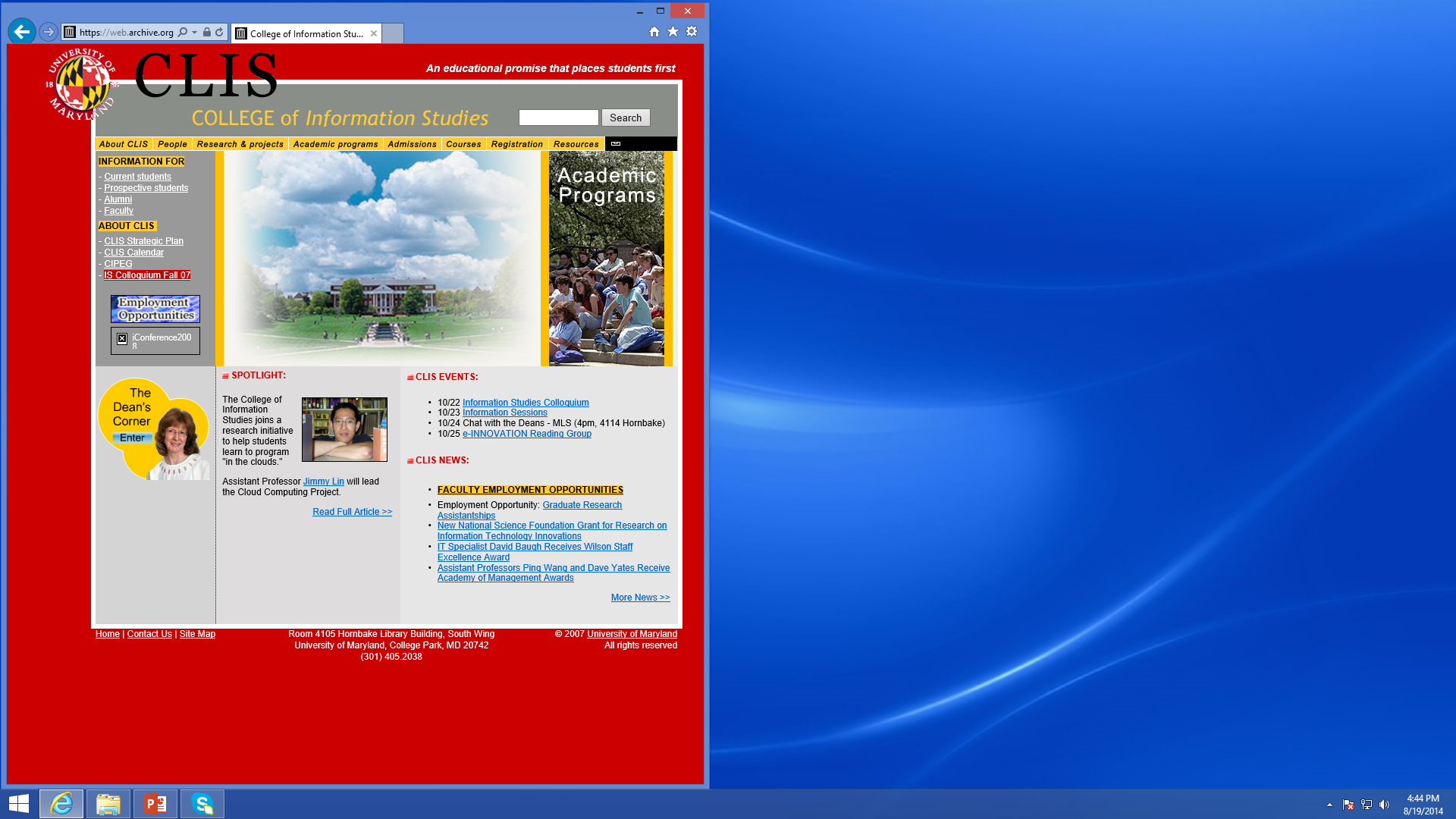 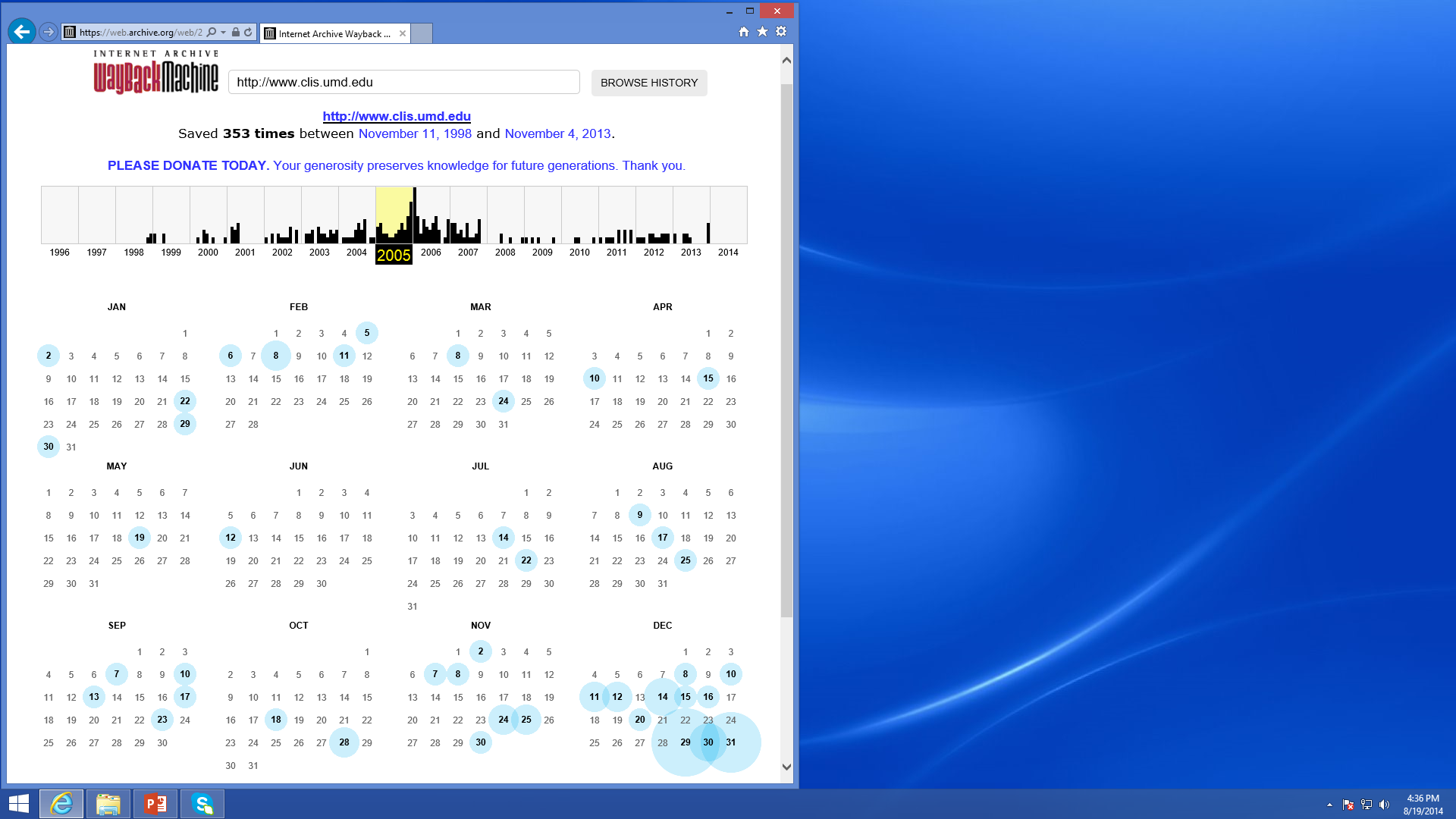 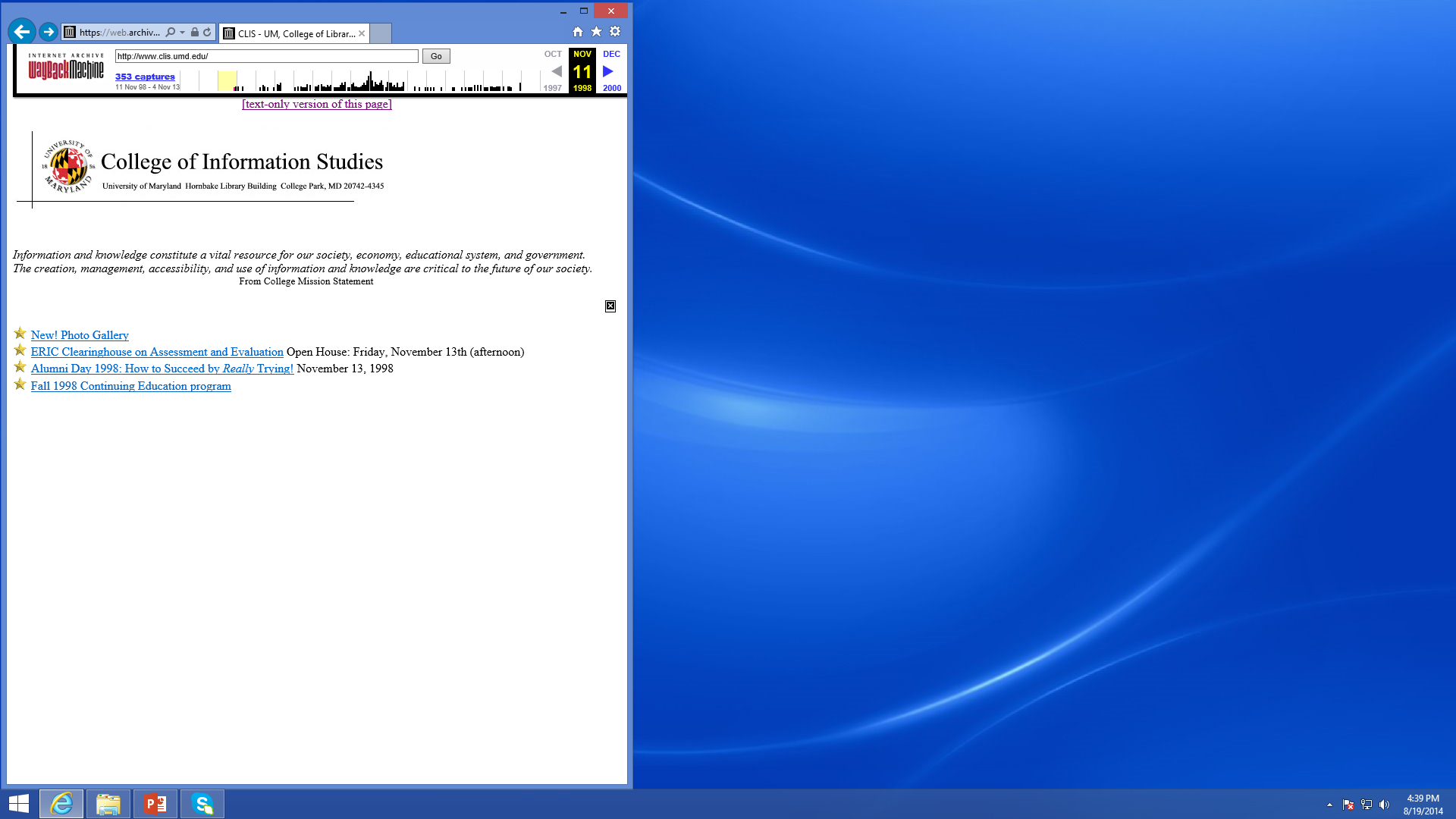 Web Search Summary
Different content
Links
User-generated
Crawling

Different searches
Different goals (transactions, advertising, …)
Temporal variations and burstiness
Different interaction designs